RADICAL WHIPPLE`S PANCREATODUODENECTOMY FOR CHRONIC PANCREATITIS
C. Lupascu, Ana Trofin, M. Zabara, Oana Apopei, Corina Lupascu-Ursulescu
INTRODUCTION
PD –treatment of choice for suspected pancreatic head cancer and periampullary malignancies
Perioperative mortality   1-5 %
Perioperative morbidity ~ 40 %
The only potential cure for pancreatic ADK (the 4-th leading cause of cancer related death in Europe)
INTRODUCTION
AIM
--To review Whipple`s procedures for presumed  but unproven malignant tumors
METHODS
period 2007-2015
From 122 Whipple`s procedures 11 (9 %)—chronic pancreatitis at the final HP report
Patients with diagnosis of CP undergoing resection for relief of pain--excluded
DEMOGRAPHIC DATA
Category                                          Number (%)
Gender                                                                  
                                                 M                     6(54 %)
                                                 F                       5 (46 %)
Past medical history                                                
                                             pancreatitis        5(46%)                                                   
                                             diabetes              2(17%)
Social history 
                                              smoking              7(68 %), 
                                              alcohol                5(46%)
ALGORITHM TO EVALUATE A PATIENT WITH SUSPECTED PANCREATOBILIARY MALIGNANCY
Before the decision for surgery is made !
Algorithm to evaluate suspected pancreatobiliary malignancy
Presenting symptom
Jaundice                                             7 (77 %)
Abdominal pain                                4 (30 %)
Weight loss                                        3 (22 %)
Upper digestive bleeding                2 (18 %)
Gastric outlet obstruction              2 (18 %)
Cholangitis                                        2 (18 %)
Imaging modalities of patients with benign disease
Clinicopathologic features and imaging findings
RESULTS
Mortality  - myocardial infarction             1 (9%)
Morbidity                                                      4 (35 %)  
                        - stump pancreatitis                1 
                        - anastomotic leakage            2
                        - intaaabdominal bleeding    1
Mean operative time                                  245 min
Mean blood loss                                          550 ml
Mean hospital stay                                     12 day
DISCUSSION
Report of 11 patients of a series of 122 Whipple`s operation for presumed but unproven malignant disease
All patient had  radiological, endoscopic, intraop. findings consistent with malignancy
Preop. tissue diagnosis    -           only 1 case
Improved availability of imaging techniques has not been mirrored by improval of preop tissue diagnosis
DISCUSSION
Image guided FNA has 90 % sensitivity rate but risk of transcoelomic tumoral seeding
The current series includes pathological entities of pancreatitis, mimicing pancreatic cancer
Pancreatic cancer has a 5 year overall survival < 4 %.
Whipple`s procedure—only treat. with curative potential
CONCLUSION
Increasing availability of preop EUS- FNA might reduce the need for Whipple`s operation in benign disease
Despite, given the lack of any definitive test to preop. separate malignant from benign disease,
 Whipple`s op is reasonable, since is the only chance to improve survival in pancreatic cancer.
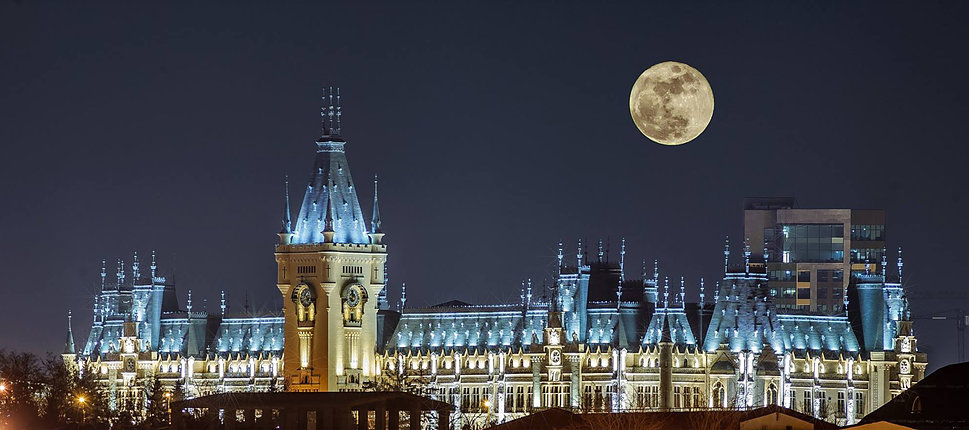 THANK YOU!